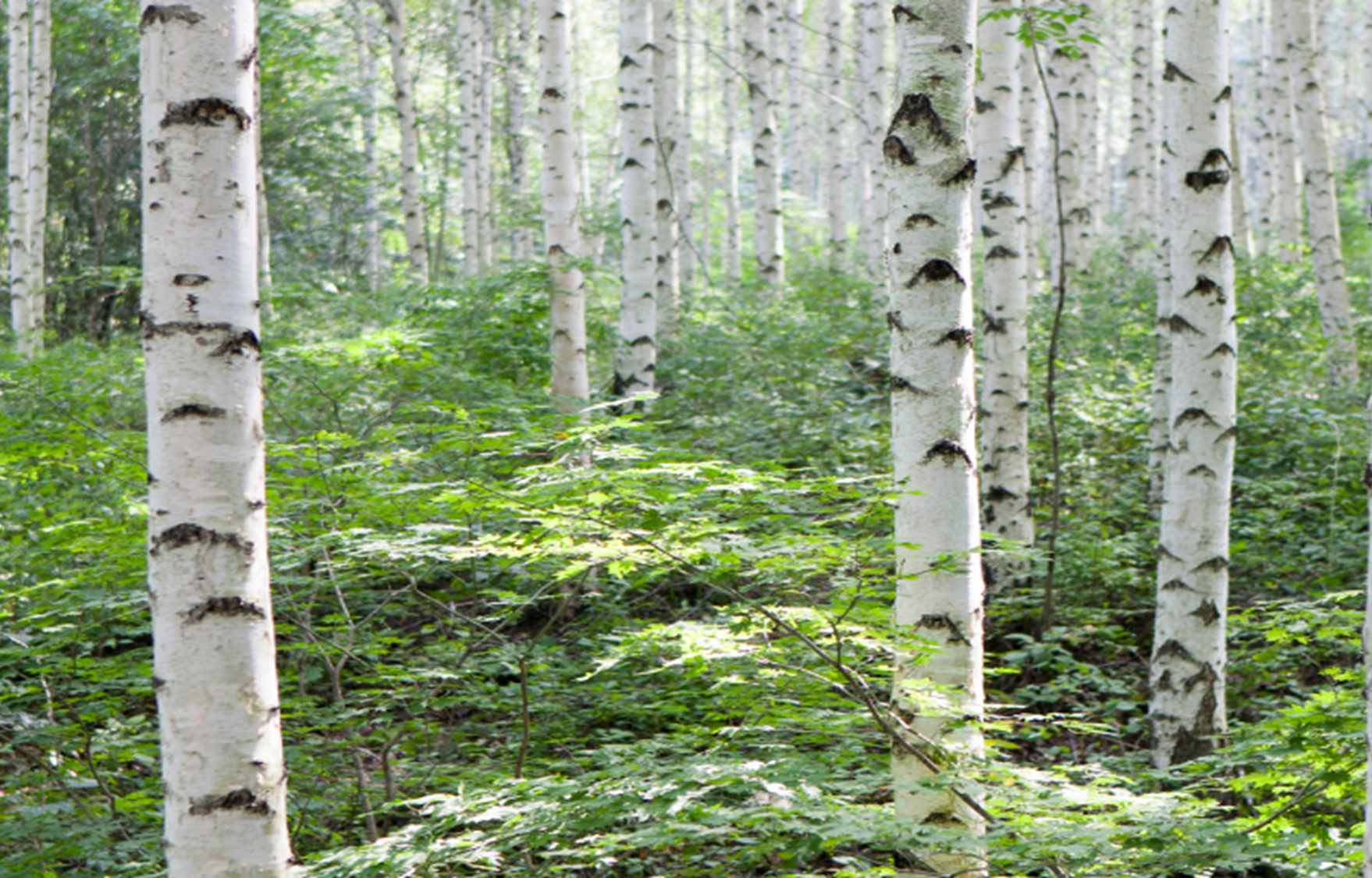 Suomi 2
ALC-7220
Mari Nikonen 
13. tapaaminen 
Maanantaina 19.6.2023
Kello 16.30-18.30
Tänään
Mitä kuuluu? Missä sä olit viikonloppuna? 
Jumppaa ja ääntämistä
Kysymyksiä ja kommentteja kotitehtävistä
Pienissä ryhmissä
Isossa ryhmässä: Predikatiivilause 
Kotitehtävät
Kirjoita chattiin
Kirjoita chattiin vastaukset kysymyksiin

Mitä kuuluu tänään?
Missä sä olit viikonloppuna? 


Mä olin Helsingissä/kotona/ravintolassa…
It’s our last week of live lessons!
Aikataulu 
Tänään: Kappale 9
Keskiviikkona: 
Yhteenveto kappaleesta 9 – recap of chapter 9
Kertausta – revision
Written exam: 
Monday 26.6., 17.00-18.00 
Oral exams 
Thursday 22.6. & Wednesday 28.6.
Kotitehtävä 3 – due today
Kotitehtävä 4 – deadline 28.6.
Pienissä ryhmissä
https://mycourses.aalto.fi/course/view.php?id=38335&section=17
Ääntämistä
Onko tää tuoli vapaa? 
Joo, se on vapaa. 
Tää on tosi kiva kahvila! 
Tää kahvi on hyvää. 
Ja suklaakakku on ihanaa!
Tauko
Kello on nyt 17.29
Jatketaan kello 17.39
Predikatiivilause
Onko tää tuoli vapaa? 
Joo, se on vapaa. 
Tää on tosi kiva kahvila!
Tää kahvi on hyvää.
ja suklaakakku on ihanaa!
Predikatiivilause (Oma suomi 1 s. 163/224)
Predikatiivilause

Subjekti	+	verbi olla			+  predikatiivi

Tuoli	 		on				vapaa.
Kahvi			on 				hyvää.

Predikatiivi = a word that describes the subject, a noun (substantiivi) or a adjective (adjektiivi)
Predikatiivi
= a word that describes or defines the subject

nouns (substantiivi) 
Tää on tosi kiva kahvila!
= This is a really nice café
adjectives (adjektiivi)
Kahvi on hyvää.
= The coffee is good.
Ainesana (uncountable noun)
Can you divide it without it losing its essence? 
- Yes! -> Ainesana 

Ruoka: suklaa 			- chocolate
Materiaalit: nahka		- leather
Abstraktit asiat: rakkaus 	- love
Sää: ei ainesana suomessa!
Tänään sää on pilvinen. 
Eilen sää oli aurinkoinen ja kaunis. 

Mutta: 
On pilvistä. = It’s cloudy. 
On aurikoista. = It’s sunny. 
Tänään on pilvistä. = It’s sunny today. 
No subject (tänään can’t be a subject), different sentence type!
Predikatiivi
= a word that describes or defines the subject
Nominative: countable subject
	Tää on kiva kahvila. 
	Minä olen opiskelija. 
2. partitive: uncountable subject
	Kahvi on hyvää.
Often, both work
Tämä on hyvä pizza. = This is a good pizza.
Nominative: I’m talking about just this specific pizza. 
Tämä on hyvää pizzaa. = This is good pizza.
Partitive: I’m talking about pizza more in general.
Predicatives stay in the same case
Tämä on hyvää kahvia. 
Tämä ei ole hyvää kahvia. 

Minä olen opettaja. 
Minä en ole opettaja. 

Mutta: 

Minä ostan paidan. 
Minä en osta paitaa. 

Minulla on kissa.
Minulla ei ole kissaa.
Kirjoita lause
https://forms.gle/4qaVf2vWzd4dXtc68
Ruoka
https://wordwall.net/play/32132/655/321
Grammar recap: Lausetyypit
= Clause types
Peruslause = Basic clauses
Predikatiivilause
Kahvi on hyvää. 
Minä olen opiskelija. 
Subject + verb
Minä opiskelen. 
Subject + verb + object
Minä opiskelen suomea.
Verb + verb
Minä haluan oppia suomea. 
Minä voin opiskella suomea.
Minulla on –lause
Minulla on kissa.
Minulla ei ole kissaa.
Minun täytyy
Minun täytyy mennä lääkäriin.
Minun ei tarvitse mennä lääkäriin.
+ Some very specific clause types
Minua väsyttää. 
On kaunista.
Kysymyksiä
Sää on kaunis. = The weather is beautiful. 
Basic predicative clause with a countable subject -> nominative
On kaunista. = It’s beautiful (weather). 
Special sentence type with the partivive.
Kotitehtävät
Harjoitus 13 s. 164/225
Check your work with the homework key
Opiskele uusia sanoja 
Extra: Listen to 15 again with the transcript
Share your questions on Flinga: https://edu.flinga.fi/s/EBWX582
Kiitos!
Nähdään keskiviikkona!